Hoofdstuk 4Grammatica woordsoorten
Voorzetsels
Wat is een voorzetsel?
Voorbeelden: achter, binnen, boven, in, langs, naast, onder.

Een voorzetsel kun je meestal voor een lidwoord zetten. 
     Voorbeeld: op de rode fiets. 

Ezelsbrug: een voorzetsel kun je voor 'het kooitje' of voor 'het feest' zetten.
     Voorbeeld: De papegaai vloog uit het kooitje. 
	            Tijdens het feest waren alle winkels gesloten.
Wat is een voorzetsel?
Een voorzetsel geeft aan een:

plaats	De kat ligt naast de hond.  
tijd		In mei gaan wij vijf dagen naar Berlijn. 
reden	De toptennisser heeft vanwege een zere knie afgezegd. 
oorzaak 	De baby kraaide van plezier.
Vul zo veel mogelijk verschillende voorzetsels in.
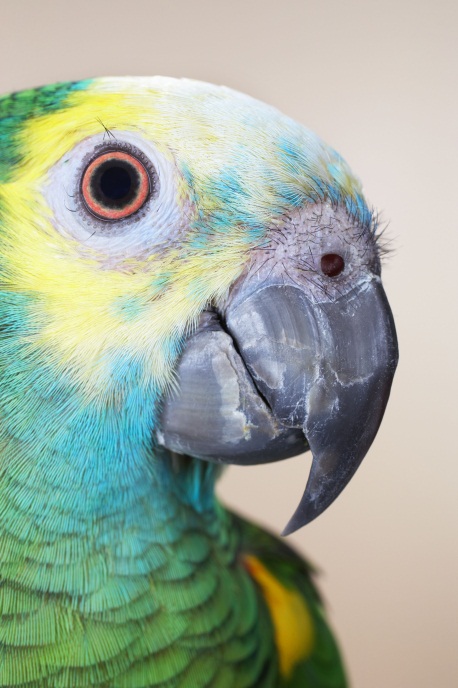 VB:
			1. De papegaai zit              	het kooitje. 

			2. De papegaai zit              	het kooitje. 

			3. De papegaai zit             	het kooitje. 

			4. De papegaai zit              	het kooitje. 

			5. De papegaai zit                     het kooitje enz.
achter
bij
in
tegenover
voor
Vul het juiste voorzetsel in.
Chloë is verliefd         Joris. 

Ik ben benieuwd 	          mijn cijfer voor de so Frans.

Houd jij niet          witlof?

Feyenoord speelt komende zaterdag	       FC Twente. 

Op het dorpsplein kun je spinnen            het goede doel.
op
naar
van
tegen
voor